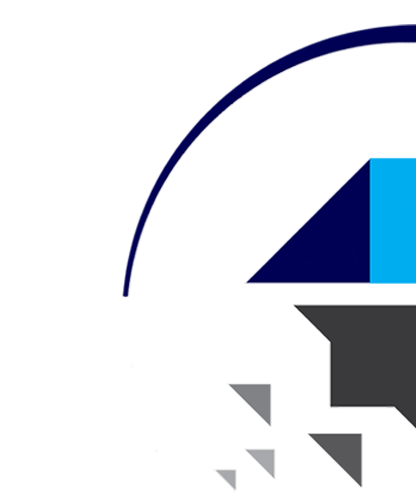 Info Session on the Horizon Results Booster
The Rules of the game
prepared by Alessia Melasecche Germini


date 05.10.2021
The Initiative
The Horizon Results Booster an
European Commission initiative
which aims to maximise the impact of research projects 
funded by FP7, Horizon 2020 and Horizon Europe. 

If you need some guidance on 
how best to disseminate and exploit 
your research results, 
then this programme is for you!
2
General eligibility
All EU-funded projects are eligible

Ongoing or completed
Directly funded by FP7, H2020, HE
Indirectly funded by FP7, H2020, HE 
(e.g. by KICs, art. 185, etc.)
3
The Services
Three main services are provided: 

Service 1 - Portfolio Dissemination and Exploitation Strategy - develop a portfolio of results and design an effective dissemination and exploitation strategy.

Service 2 - Business Plan Development - develop an effective business plan and find out how to secure additional funding for implementation of the plan.

Service 3 - Go to Market - get your research ready for commercialisation!
4
Service eligibility and requirements
Services flow
Dissemination services and exploitation services can run in parallel and have different experts’ teams delivering them.
5
Why should you benefit from HRB services? 1/2
Generation of an impact (on society and/or market) strictly depends on Dissemination exploitation and strategy and implementation.

Wrong basics, generate wrong strategies! => when projects go “out of the lab” the “environment” could be different from what they planned/expected

Experiences from the delivery:
Wrong identification of KERs 
Confusion between customers-end users-partners
Use model is not identified
6
Why should you benefit from HRB services? 2/2
Many projects (not only those funded by FP7, H2020 and HE) have several commonalities in terms of:
Contents
Target stakeholders/groups of interest

For Project Groups:
Joining forces through common dissemination activities may increase interest of relevant audiences and save resources (money) for implementing activities.
Joint dissemination activities may also have a better impact on policy makers.

Do not forget! HRB also provides support in the creation of a PG!
7
When requesting HRB services?
HRB services can be requested at any given moment by eligible projects. The sooner the better!

During the application you will be asked to specify the indicative quarter when you prefer the services starting to be delivered (could be up to 1 year after the submission of the application).

It is preferable to start the HRB service delivery once there is a clear idea of the results of the project. We suggest for example PDES-A and PDES-C (entry point services) to be started around M6.
8
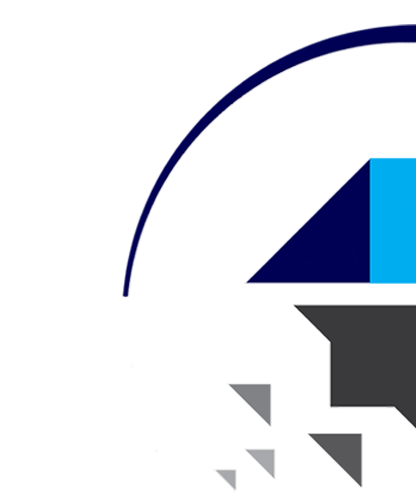 Application Process
How can projects apply?
Application is public and open at www.horizonresultsbooster.eu
Click on the “request for services” button
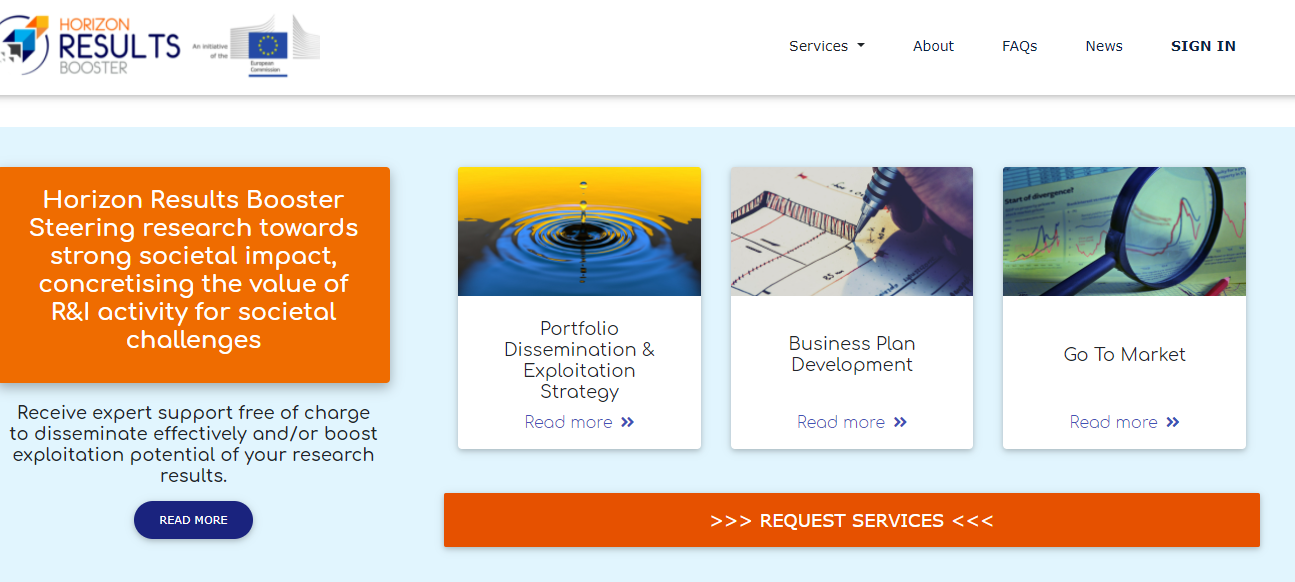 10
How can projects apply?
Fill out the application form (direct access through: https://www.horizonresultsbooster.eu/HRBApplications/ApplicationForm
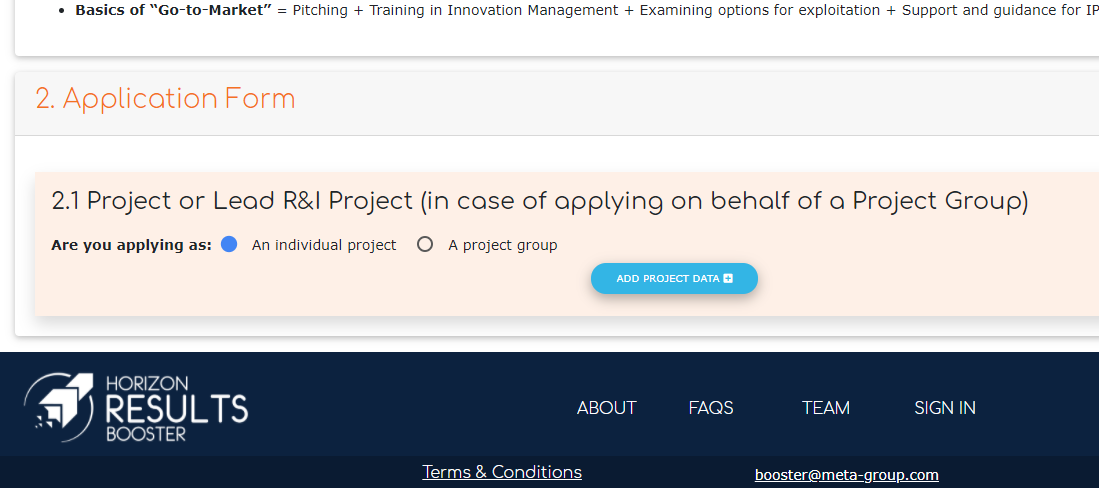 11
How can projects apply?
Beneficiaries have to register first to the HRB platform to submit an application.
At the registration they need:
project ID (GA number)
name and e-mail of the applicant
name and e-mail of the project coordinator
name and e-mail of the PO
They can save draft applications and continue whenever they want before submitting.
During the application, specific questions are made and documents have to be uploaded, based on the service requested
Alerts keep applicants informed about their “readiness” for the requested service
12
What happens after the submission?
Eligibility of applications (minimum requirements, application to the same service, projects too far in the past, etc.) is verified by the EC – it could take around 3-5 days
Experts are proposed by the Contractor and accepted/rejected by the EC according to background, expertise, etc. in their CV – it take around 3-5 days
The expert contacts beneficiaries within 10 days from their appointment to organise a “preliminary call” to define the Service Delivery Plan.
If experts realise the projects are not “ready” for the service, they propose another service.
Feedback questionnaires are proposed at the end of the service to verify effectiveness.
Outputs, deliverables and final reports of the services are saved in the platform.
Automatic e-mail alert (to POs too) when the final report is uploaded onto the HRB platform.
13
So far…
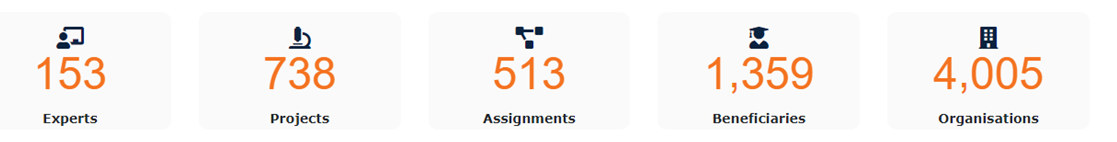 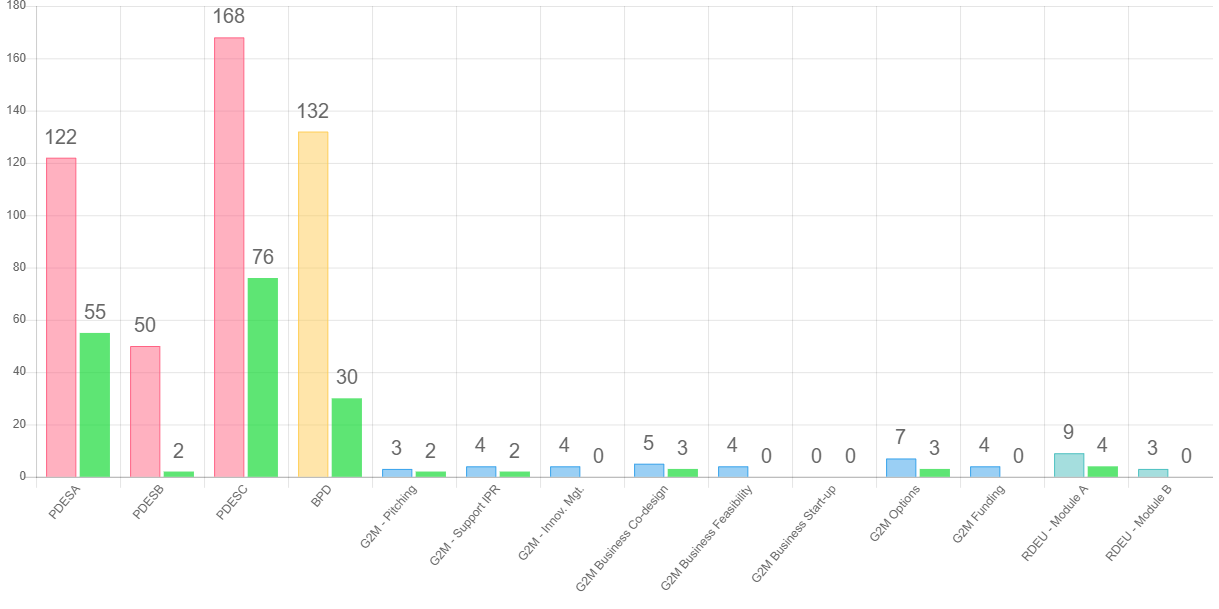 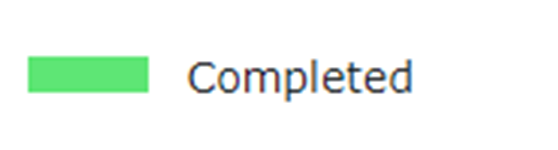 14
Not only RIAs…
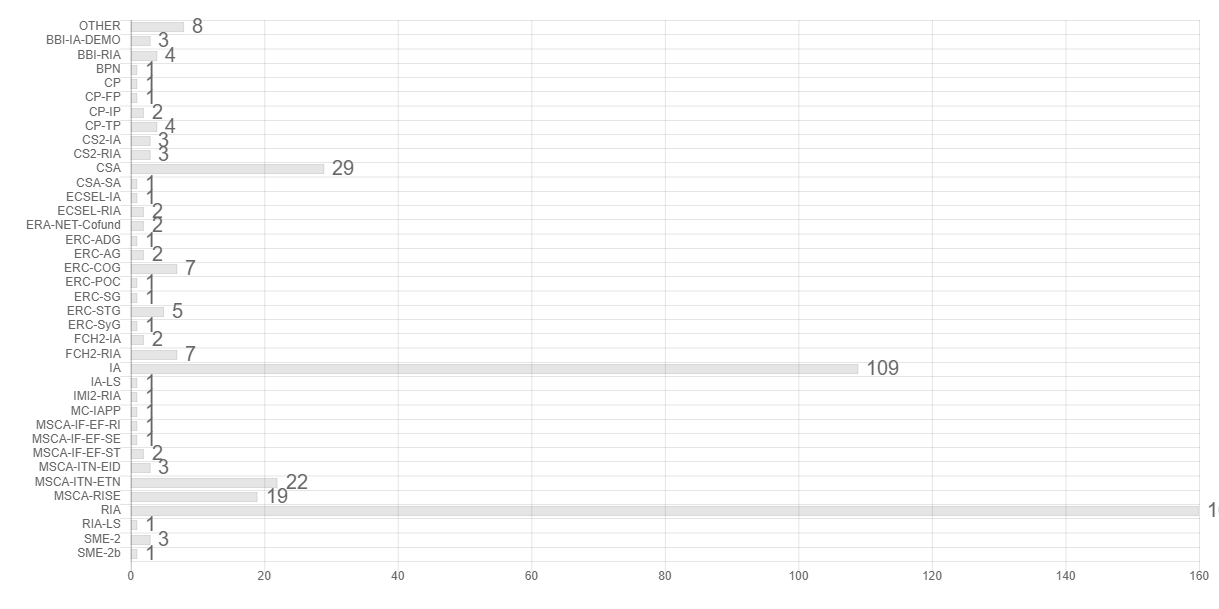 15
Thank You for Your attention!
Alessia Melasecche Germini

booster@meta-group.com
www.horizonresultsbooster.eu